People United for Sustainable HousingA Just Transition Story
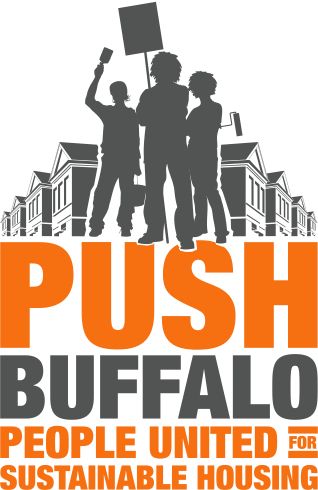 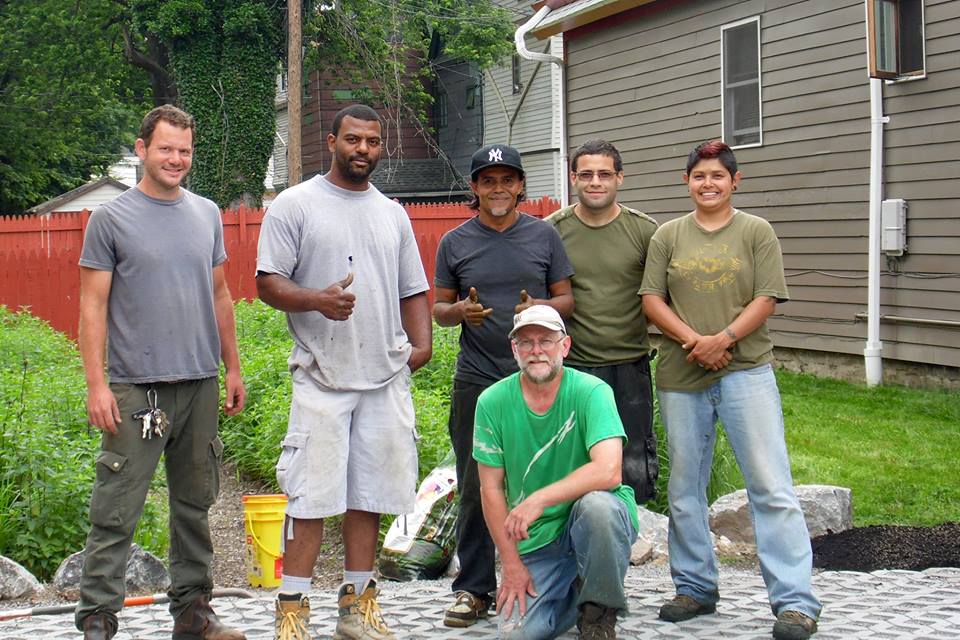 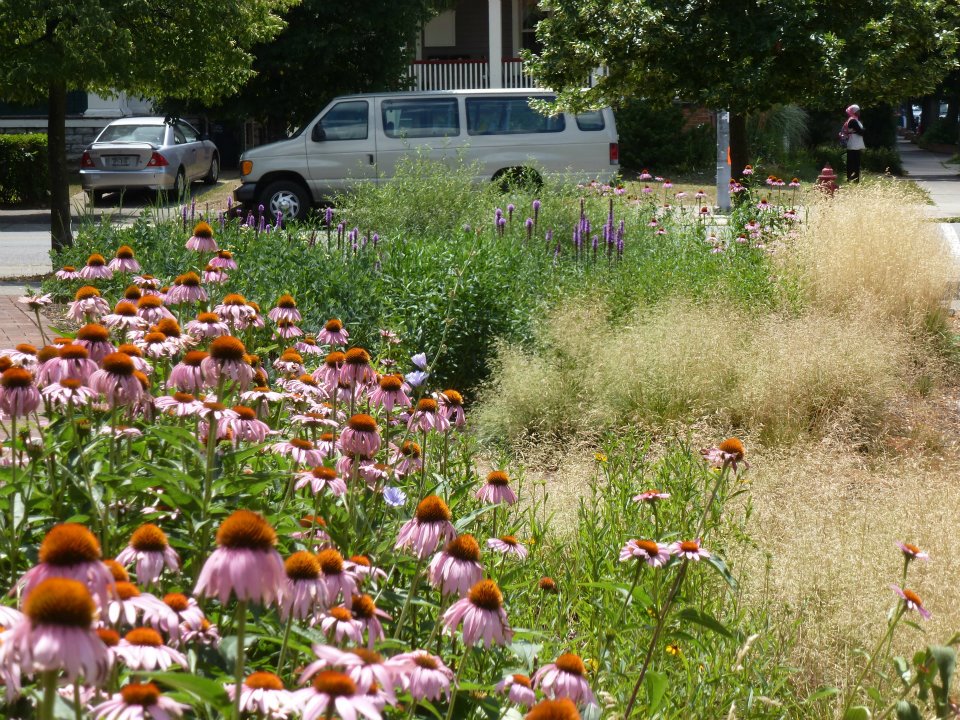 Buffalo, New York
[Speaker Notes: Jen]
A STRATEGY FRAMEWORK FOR JUST TRANSITIONEco-System approach to build a regenerative and just world.
Regenerative Economy
Extractive Economy
B
U
I
L
D
D
A
T
B
H
E
E
H
T
D
D
L
L
V
V
R
R
I
I
N
P
E
E
O
O
O
W
W
E
W
W
T
S
W
BUY!
Consumerism &  Colonial Mindset
Caring &  Sacredness
CHANGE THE RULES
DRAW  DO WN  MONEY  AND  PO WER
International
O
R
W
K
O
R
W
K
P
U
O
R
R
O
C
S
U
S
E
E
E
P
U
P
S
R
O
R
R
O
C
S
U
S
E
E
E
P
S
R
+
+
National
Regeneration
Ecological &Social  Well-being
Extraction  Dig, Burn, Dump
Enclosure of  Wealth & Power
Cooperation
Exploitation
N
R
A
E
N
V
N
R
A
E
C
O
N
V
E
G
C
O
E
G
Local
DI
V
E
R
S
E
T
W
F
O
R
W
P
O
O
R
M
Deep Democracy
R
U
T
O
G
Militarism
H
N
S
&
E
I
I
T
T
D
R
S
A
E
E
P
V
R
E
O
N
F
I
V
W
E
E
R
&
S
T
O
P
VALUES FILTER
Shift economic control to communities  Democratize wealth and the workplace  Advance ecological restoration
Drive racial justice and social equity  Relocalize most production and consumption  Retain and restore cultures and traditions
Developed by Movement Generation  with
A JUST  TRANSITION
MUST:
16
17
People First – “We Know what we want, where we live”
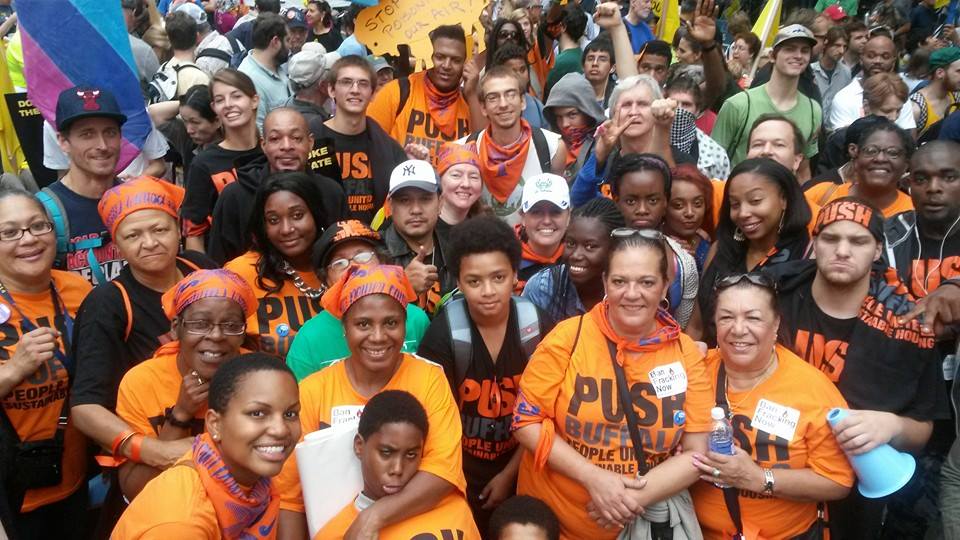 Resident Leaders Paving the Way Forward
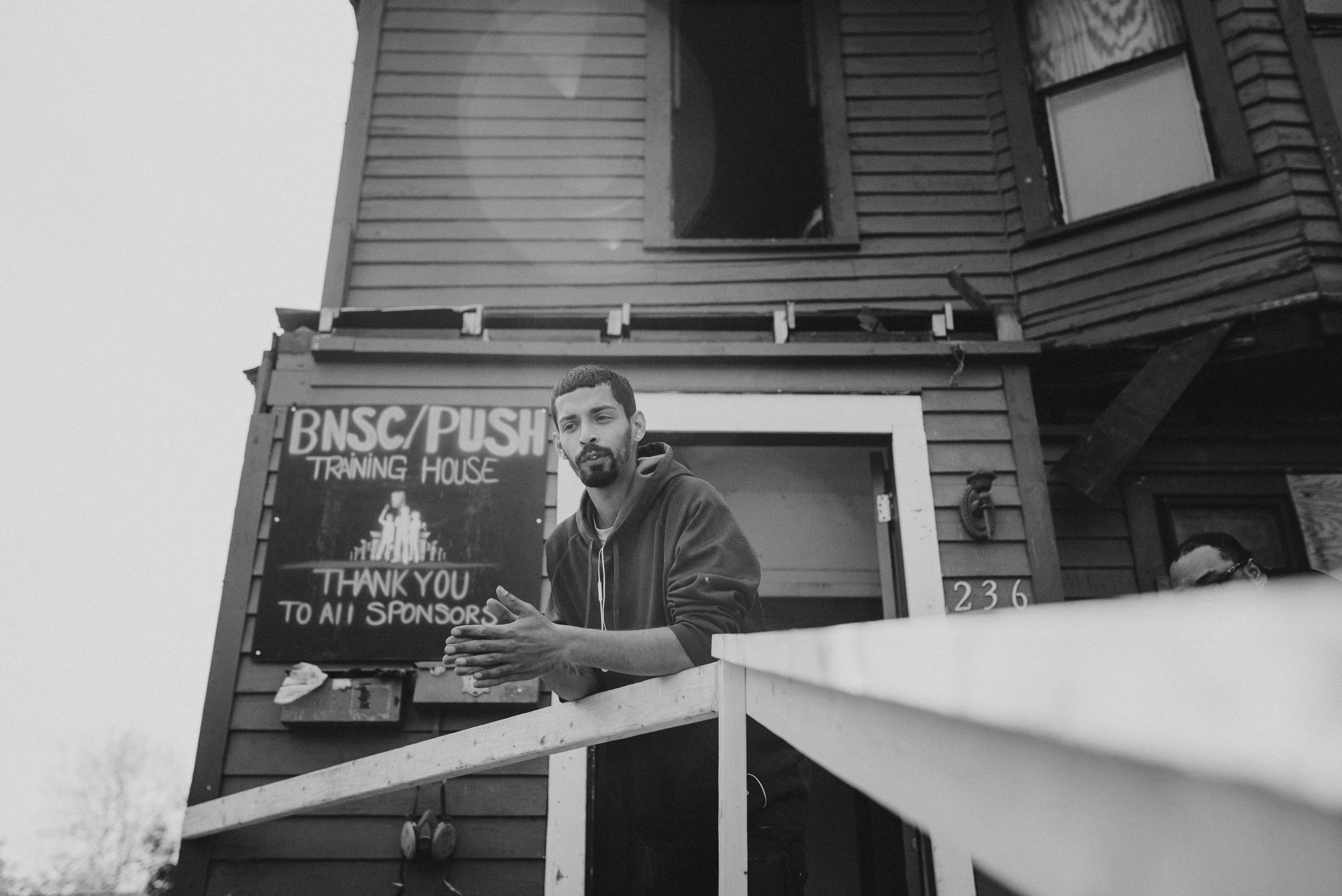 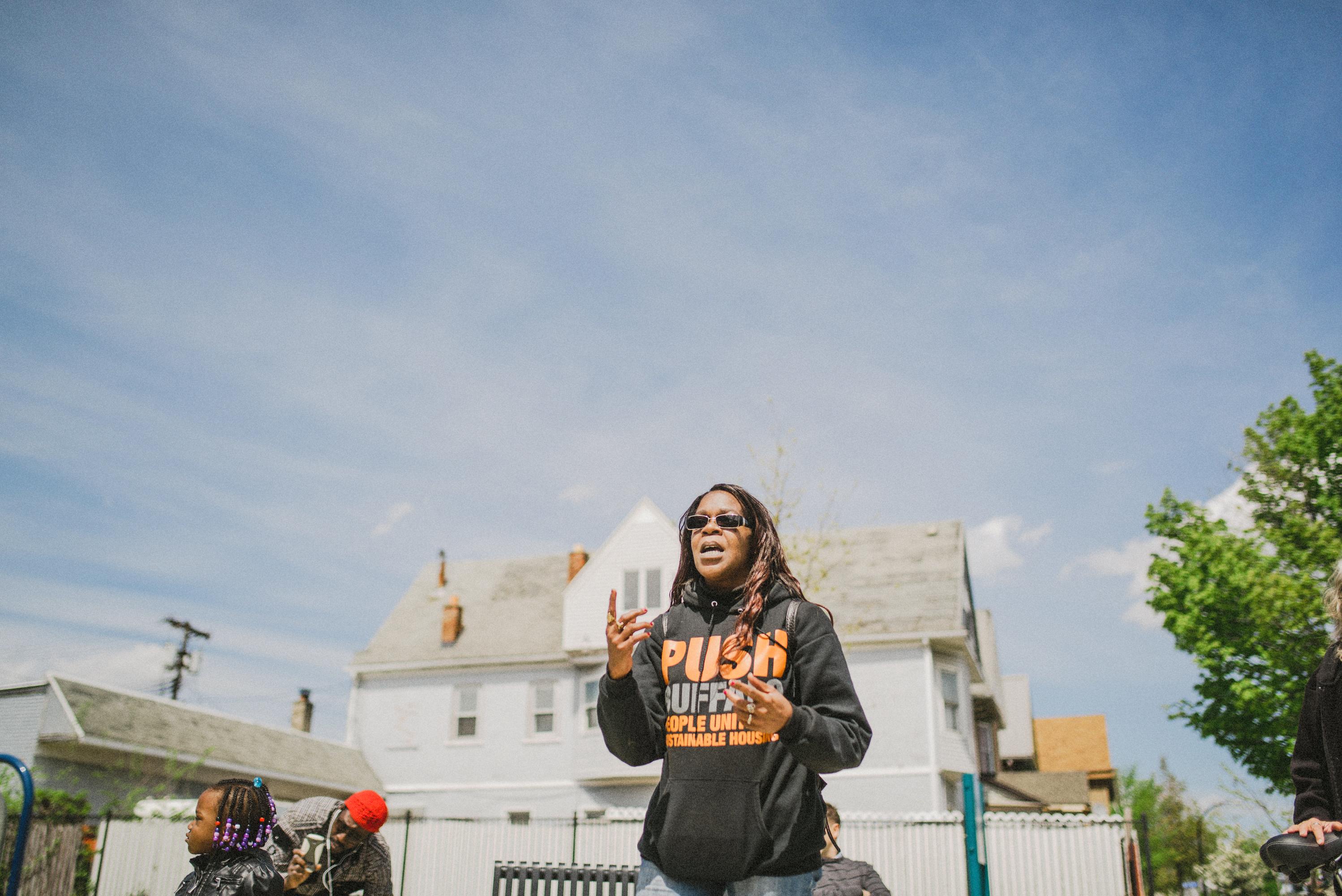 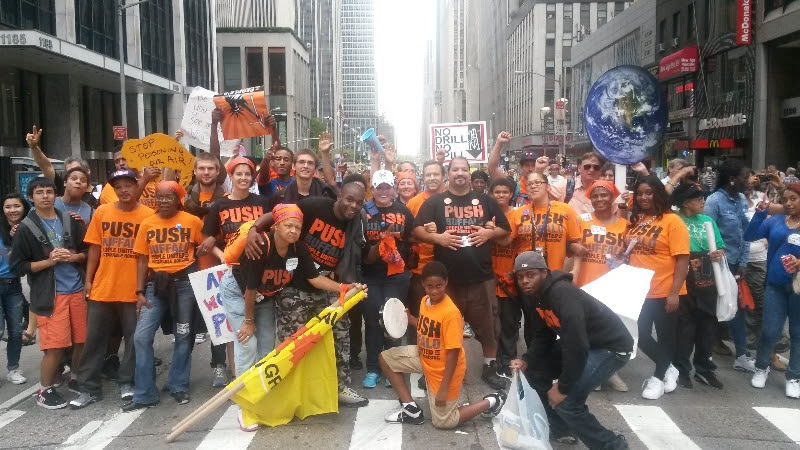 Green Development Zone
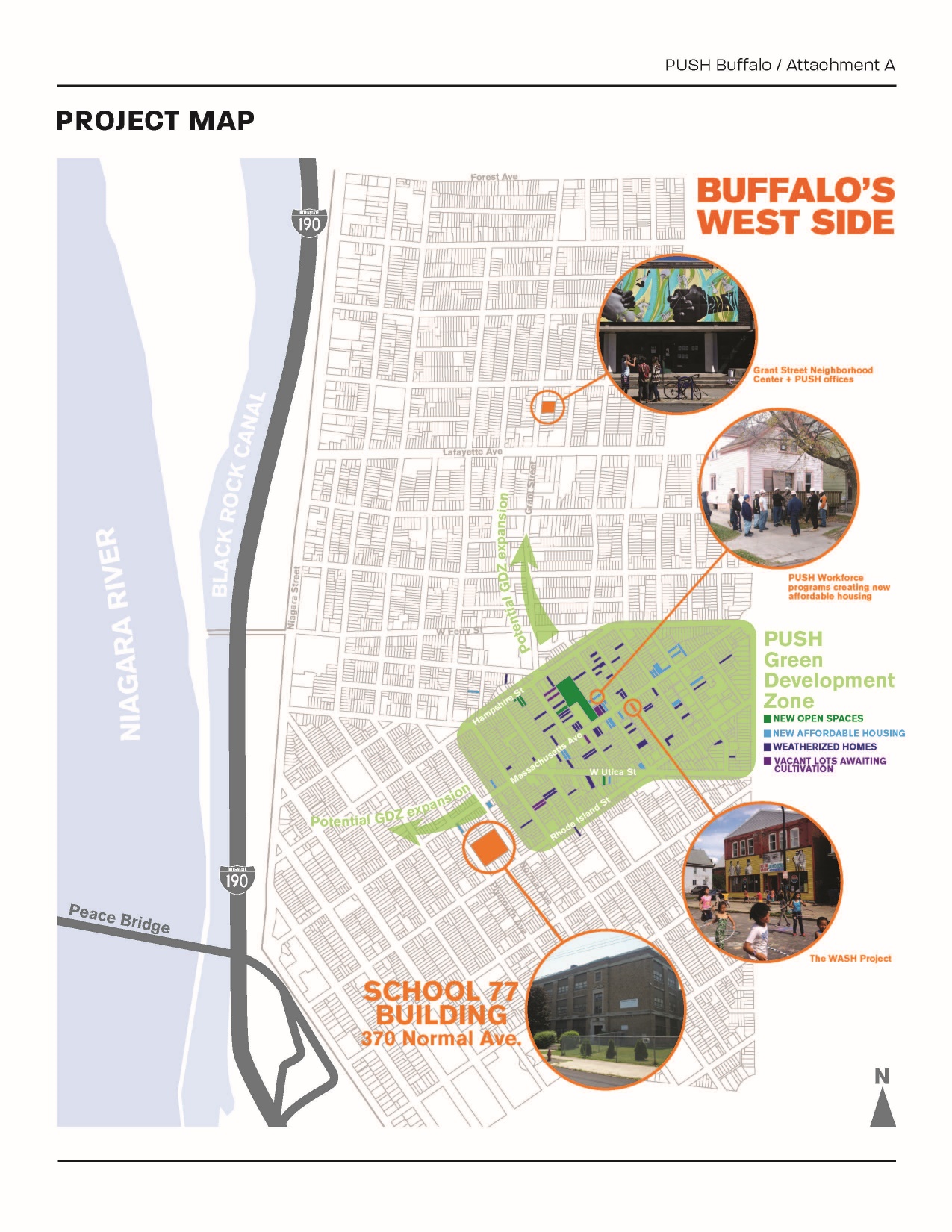 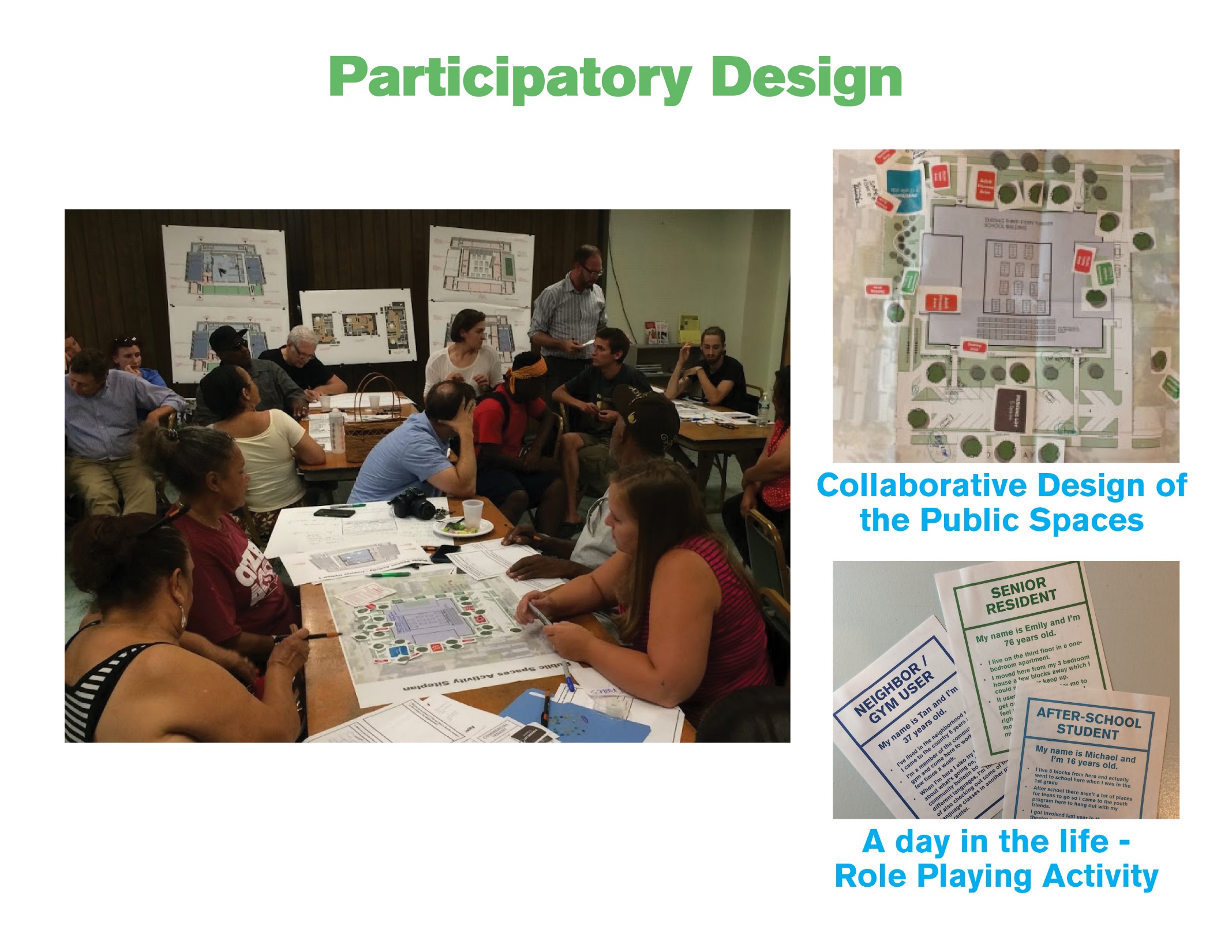 [Speaker Notes: In one charrette, Hester Street helped design a few exercises to engage participants. In one, people thought threw how the building would be used by role playing different users of the building. In another, they used game pieces on a site plan to indicate needed parking, play areas, and landscaping.]
Creating Green Jobs- Connecting People to Energy & Power
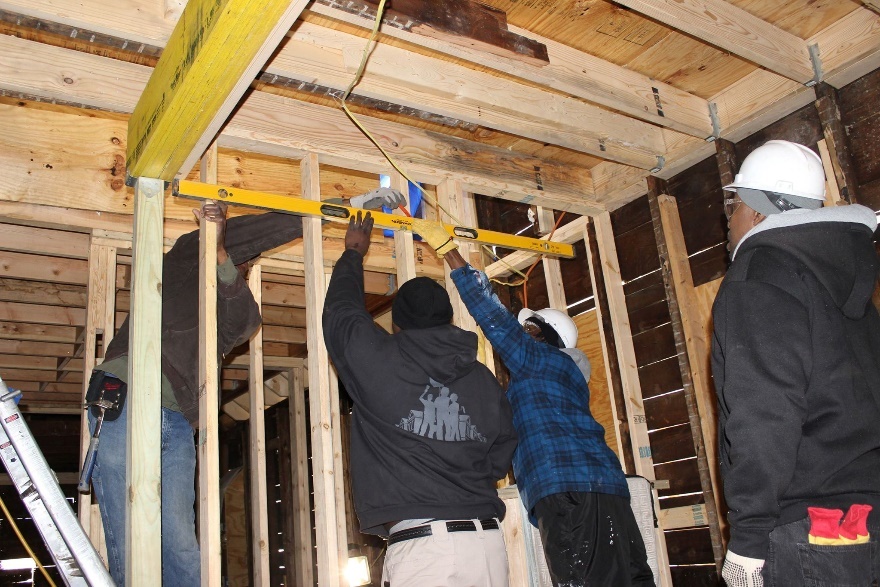 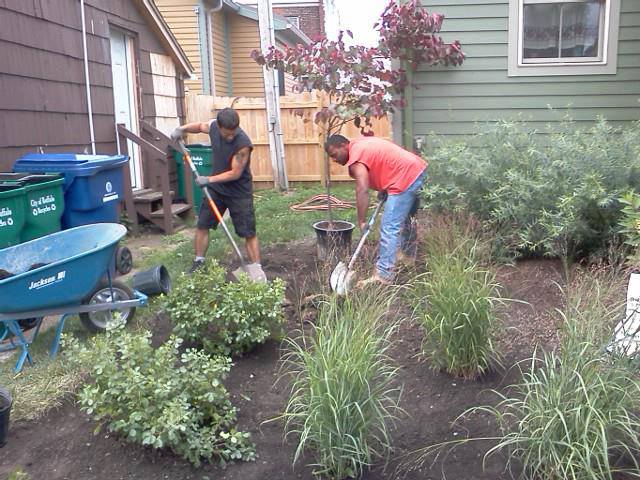 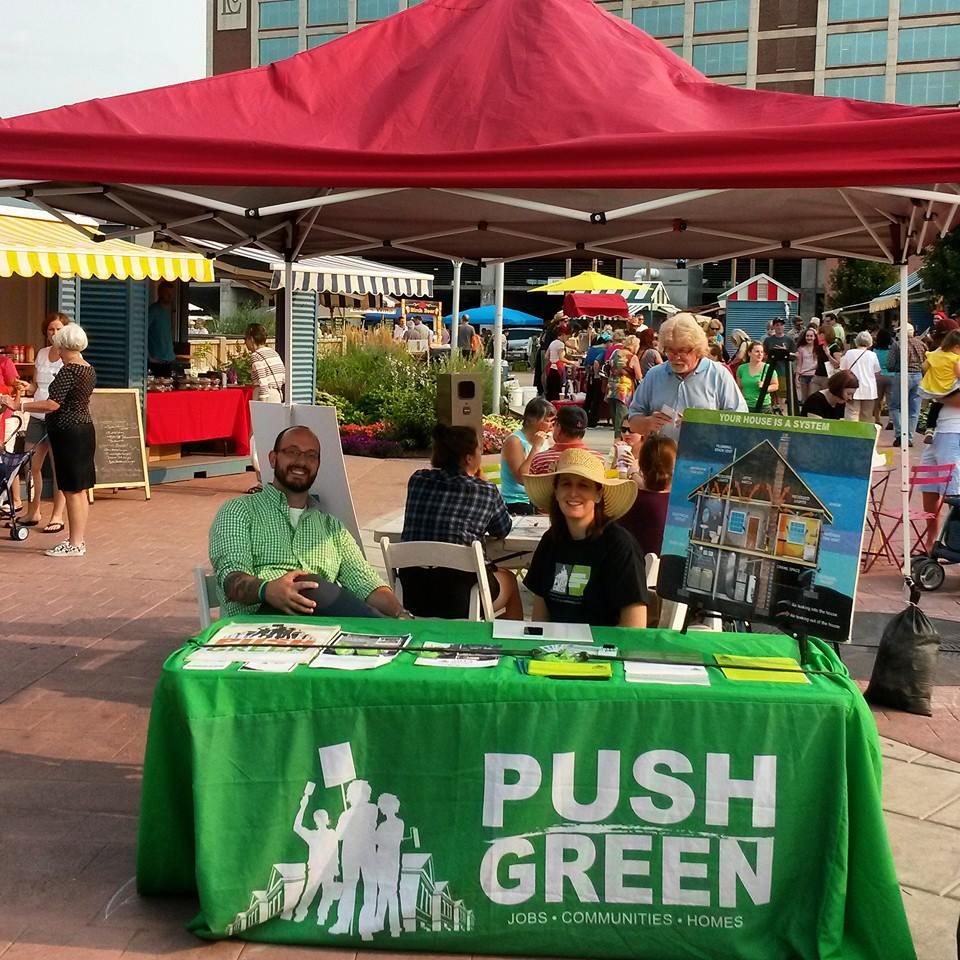 [Speaker Notes: Clarke]
Restoring Vacant Properties to green affordable homes
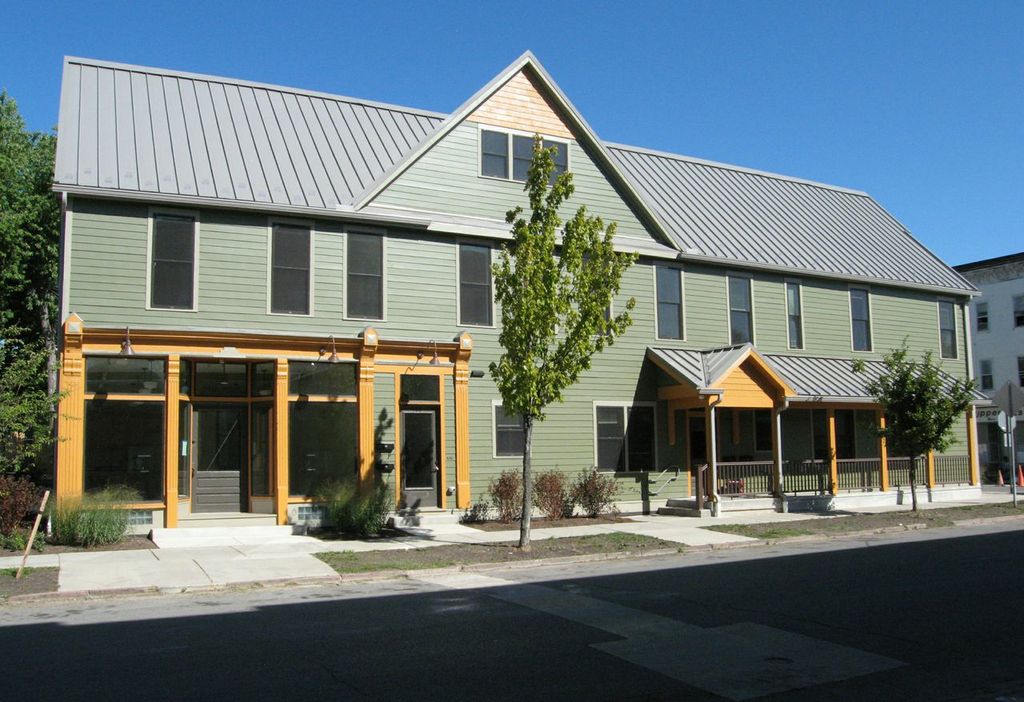 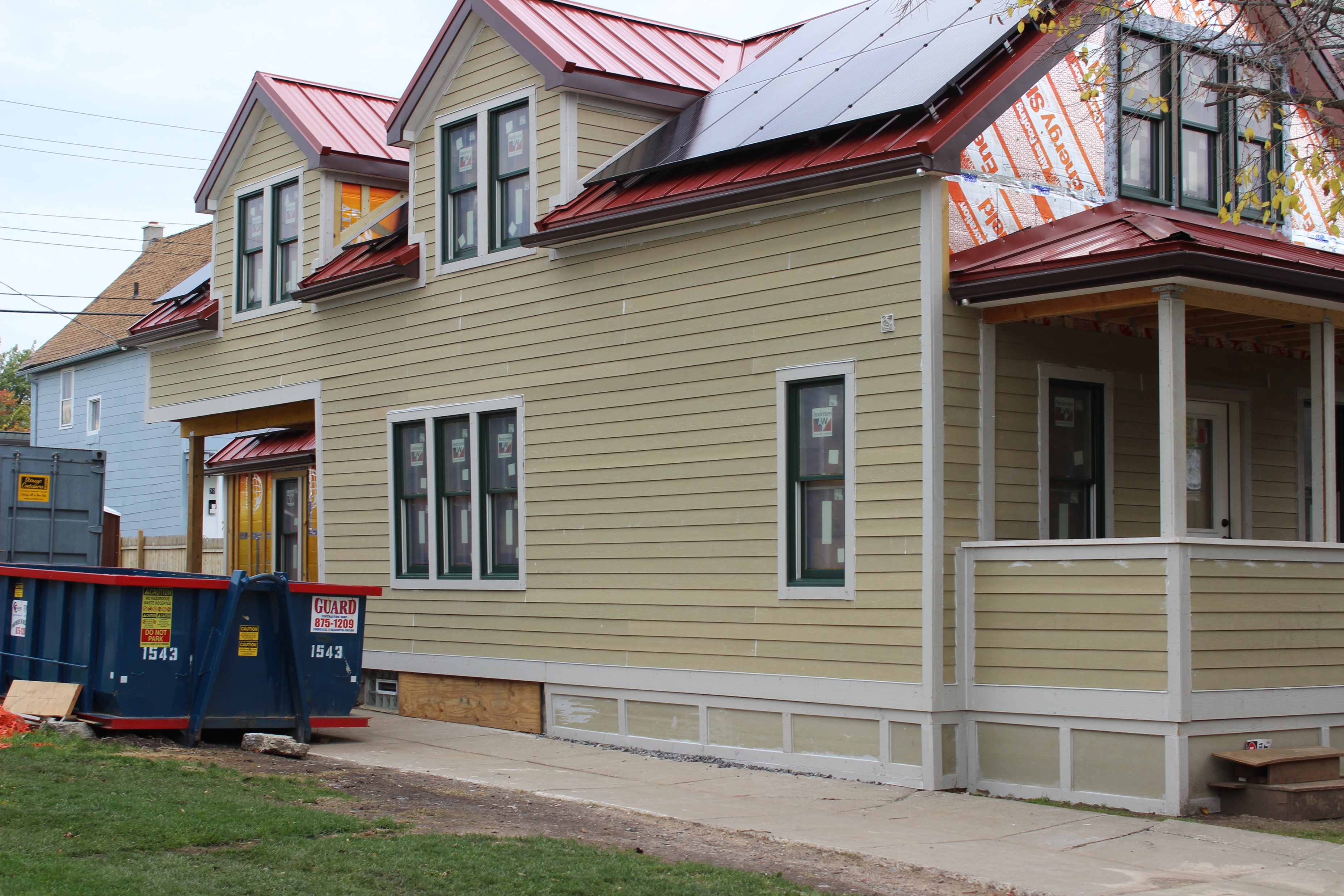 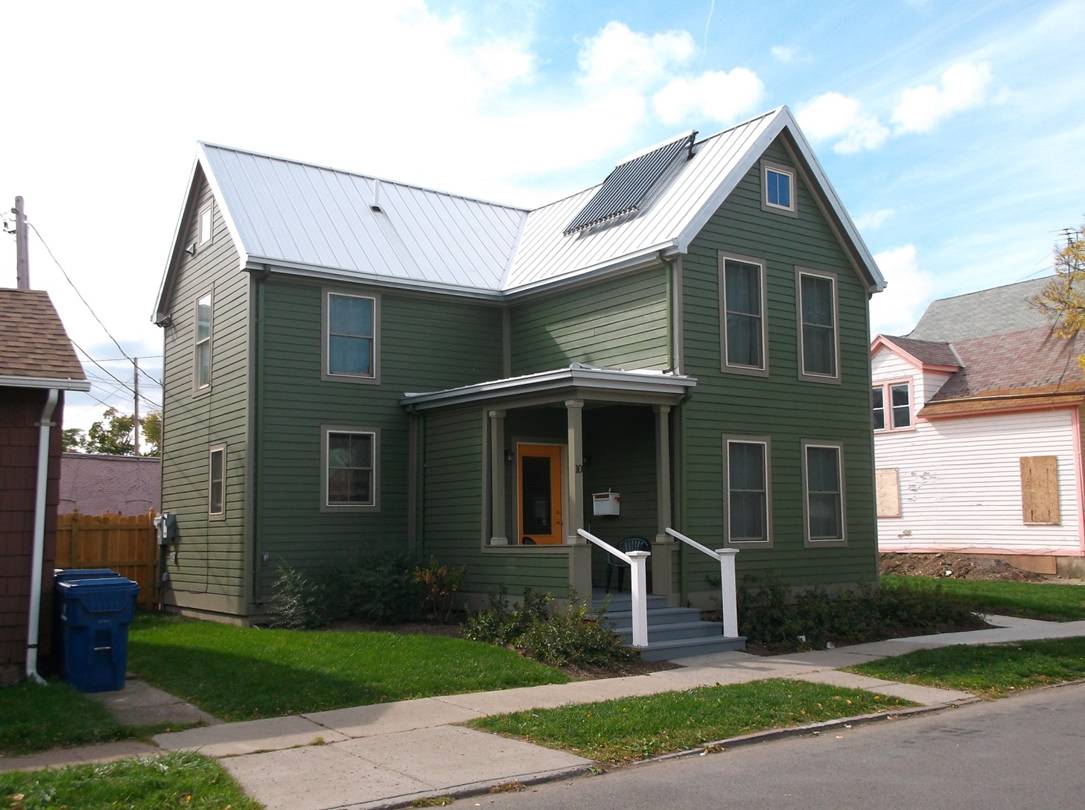 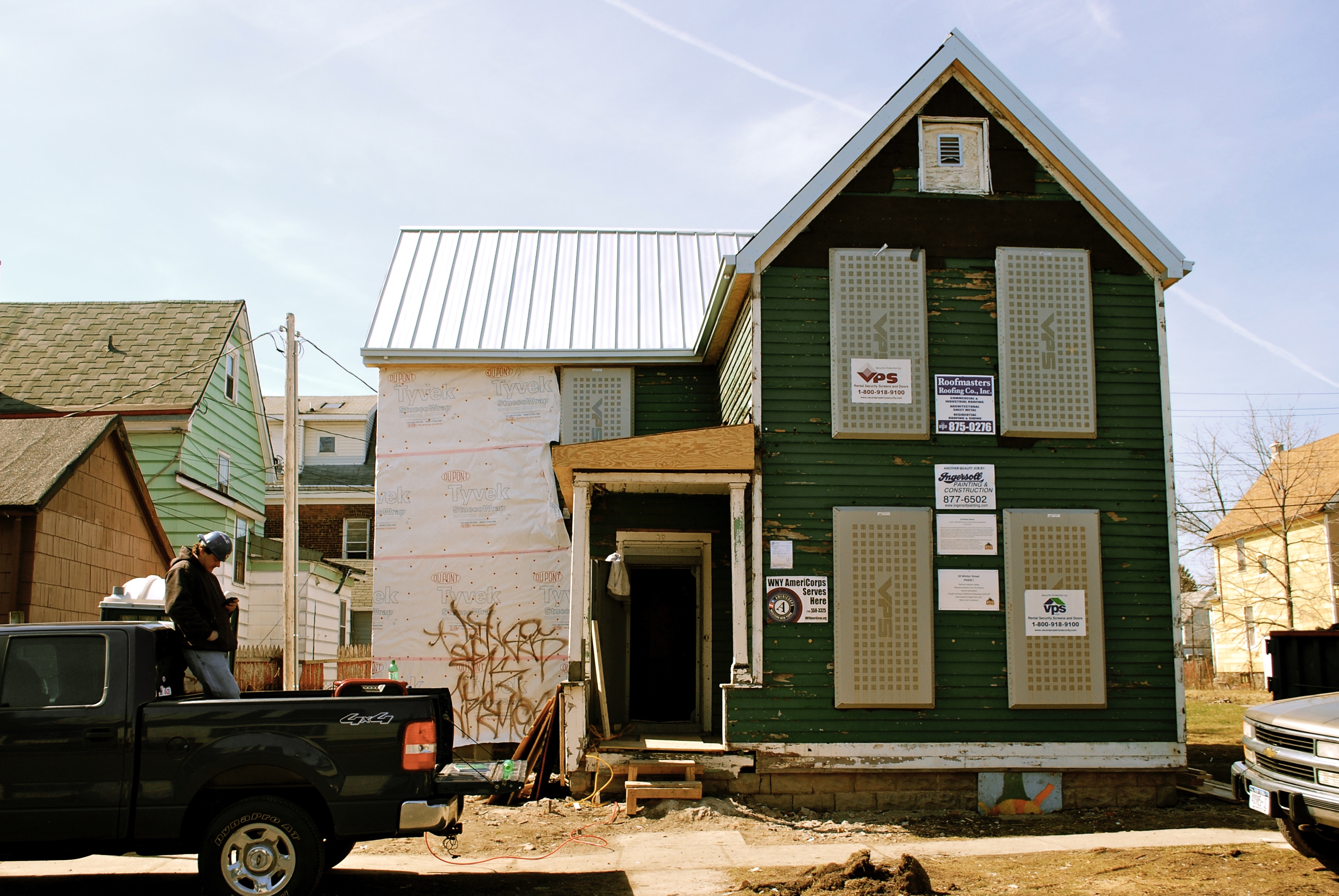 Mobilizing for Energy Affordability and Energy Democracy
PUSH GreenConnecting People to Energy and Power
Energy Efficiency Arm of PUSH Buffalo contracted by NYSERDA to implement State- Wide Energy Efficiency and Solar Initiatives.

Advocacy
Community Benefit Agreements with local contractors
High road job creation
Alliance to address policy change surrounding energy efficiency and renewable energy (solar).
Green Infrastructure to Address CSOs
To address Combined Sewer Overflow and promote ecologically sound practices, PUSH Blue carries out design, installation, and maintenance of:

Rain Gardens
Green Roofs
Vegetated Swales
Stormwater Planters
Permeable Pavement
Pollinator Gardens
Community Gardens
Riparian Buffers
Vegetated Filter Strips
Soil Amendment
Native Plant Landscaping
Water Storage Cisterns
GI Installations
Left: Permeable parking pad

Right: Raingarden
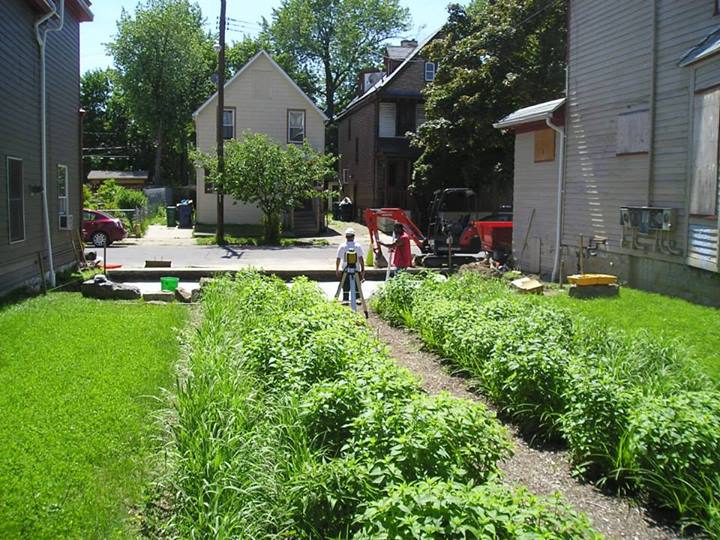 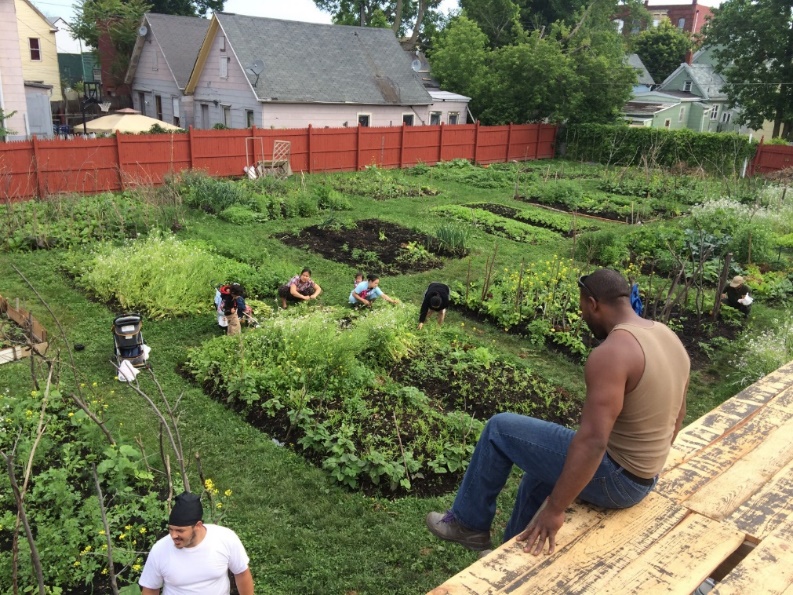 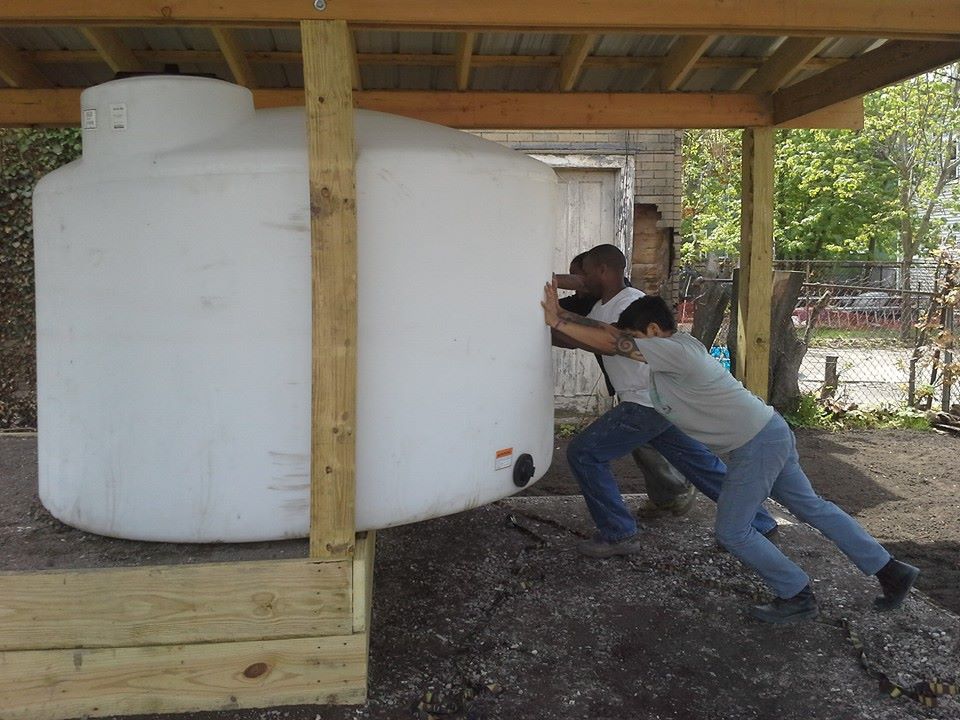 Left: Cistern

Right: 14th Street Community Garden
Composting and Native Plants
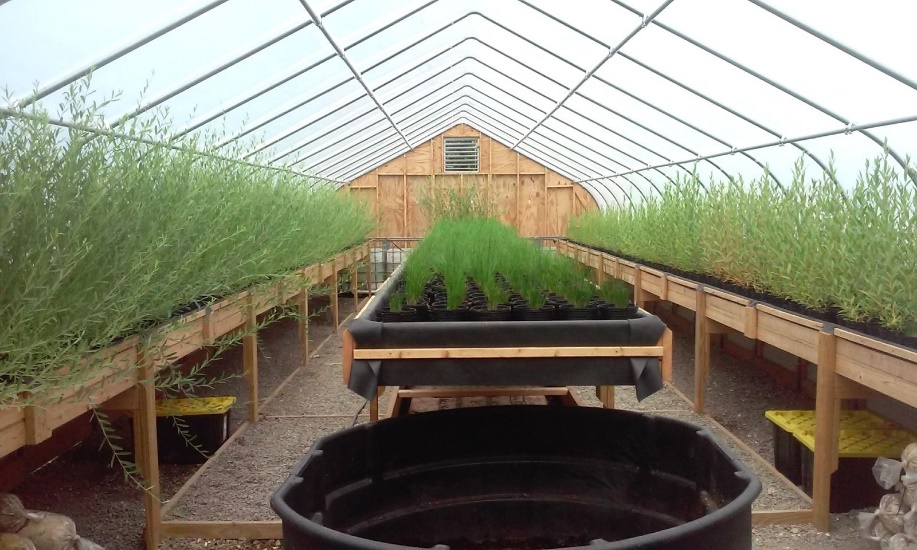 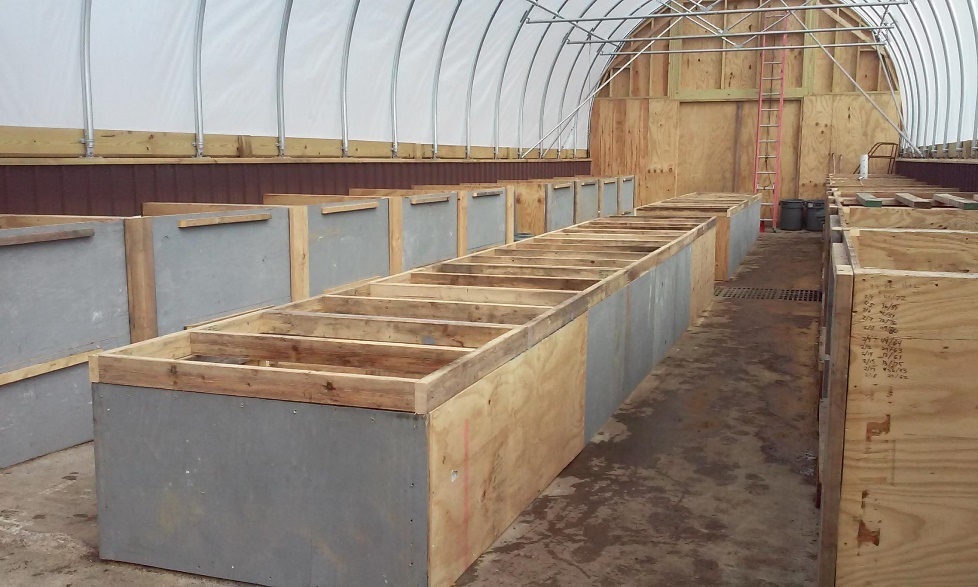 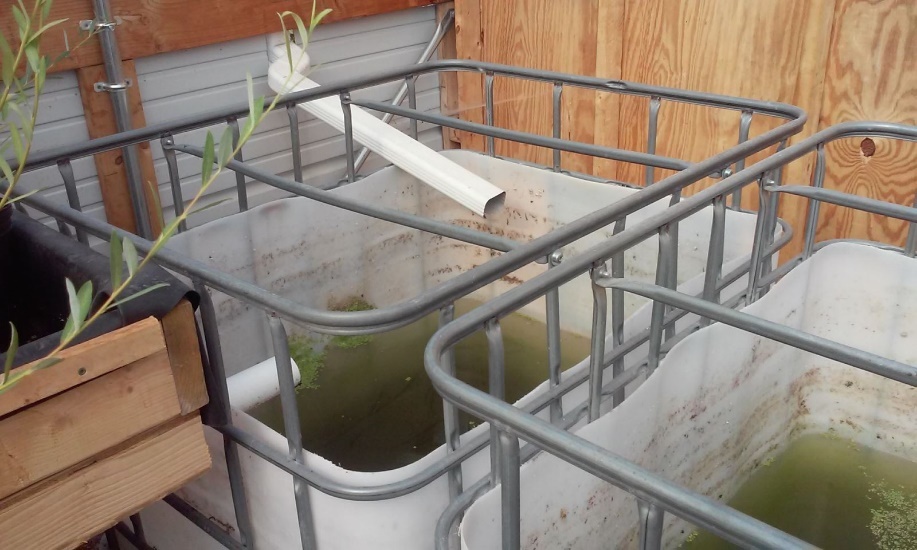 Green Infrastructure Team Members
Systems Impact
$19 million invested in green affordable housing, green infrastructure and stormwater management in the Green Development Zone
More than 500 homes transformed through weatherization or green retrofit
Over 60 green jobs created and over 200 workers trained in training programs
More than $90 million new investment in weatherization across the state
Housing policy focused on rehabilitation of vacant structures and neighborhood revitalization
Approximately 200 metric tons of CO2 reduced on annual basis
Educating Future Generations towards a Just Transition
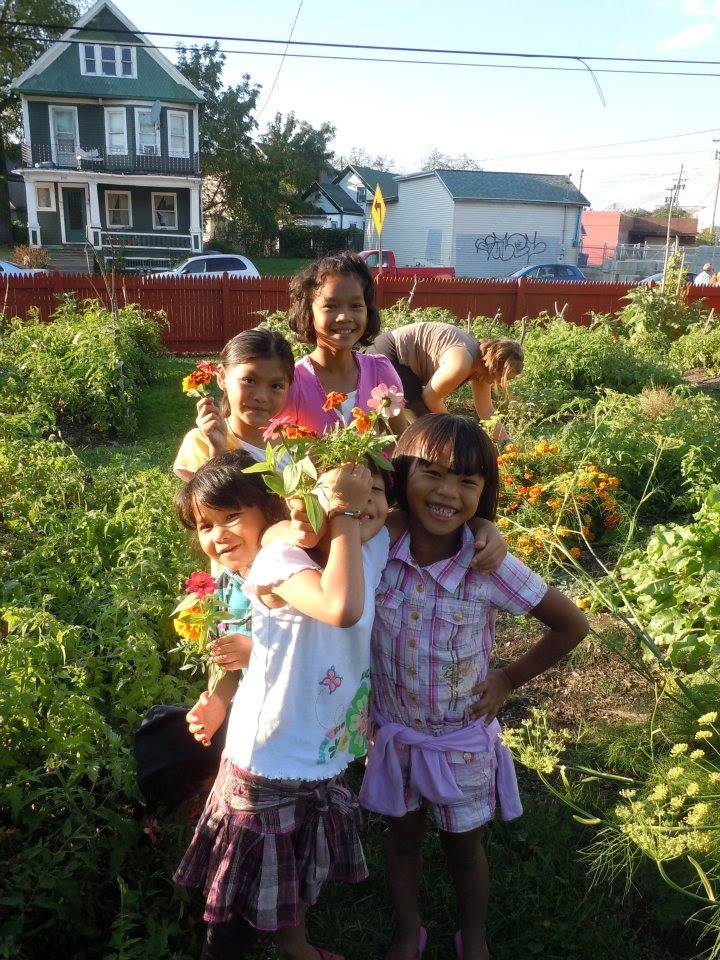 Mycelium, Worms and Composting = FUN